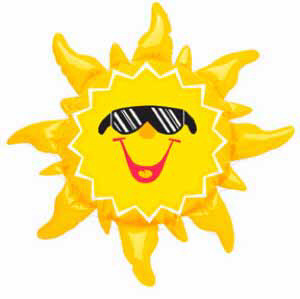 طلابي الأعزاء....  عليكم الاجابة على الاسئلة المكتوبة في المربعات عن طريق الضغط على الاجابة الصحيحة. عند الاجابة على السؤال بشكل صحيح يظهر جزء من الصورة المخفية، أما اذا أجبت بشكل خاطئ ستبقى مكانك ولن يظهر الجزء المخفي...
أجب على جميع الأسئلة بالترتيب حسب الأرقام وبشكل صحيح حتى تتمكّن من رؤية الصورة كاملة.

                                                            أرجو لكم النجاح
معلمتكم: ماجدة أبومخ
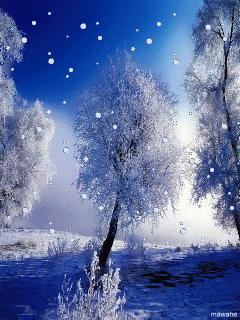 8. عمر هبة 3 سنوات، أي أن الكرة الأرضية دارت حول الشمس:
9. نعرف أنها بدأت سنة جديدة عندما:
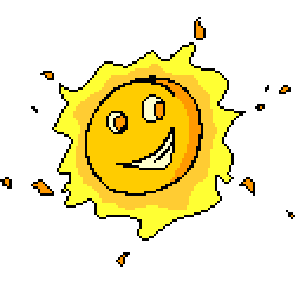 7. من الظواهر الطبيعية التي تدل على فصل الشتاء:
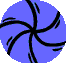 تشرق الشمس
تساقط الثلوج.
6 دورات
تتكرر الظواهر الطبيعية
يأتي فصل الخريف
تساقط أوراق الشجر.
دورة واحدة
3 دورات
6. تساقط أوراق الأشجار هي:
4. حركة الكرة الأرضية حول الشمس تسمى:
5. الحركة الدورية حول الشمس تؤدي الى تناوب:
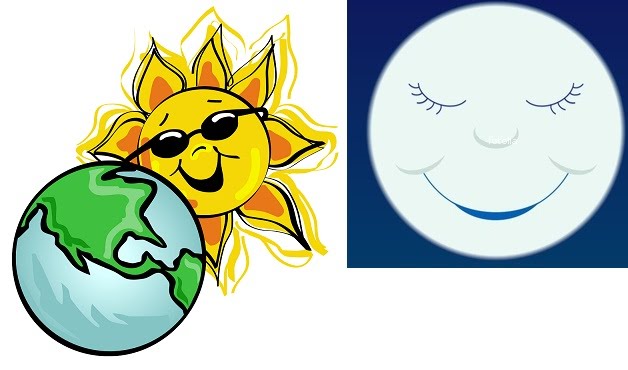 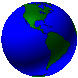 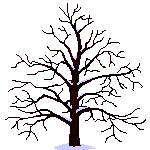 حركة مؤقتة
ظاهرة طبيعية غير متكررة
فصول السنة
حركة دورية
اشهر السنة
ظاهرة طبيعية متكررة
حركة بطيئة
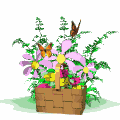 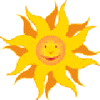 3. مدة دوران الكرة الأرضية حول الشمس:
2. يوجد في السنة الواحدة:
1. في فصل الربيع:
فصل واحد
شهر كامل
تزهر النباتات.
أربعة فصول
سنة كاملة
تكون أشعة الشمس قوية.
ثلاثة فصول
يوم كامل
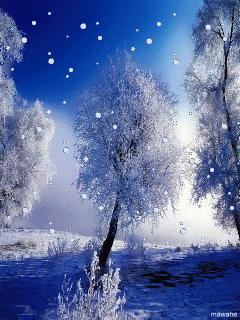 8. عمر هبة 3 سنوات، أي أن الكرة الأرضية دارت حول الشمس:
9. نعرف أنها بدأت سنة جديدة عندما:
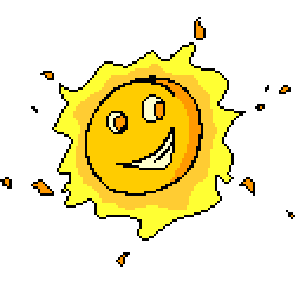 7. من الظواهر الطبيعية التي تدل على فصل الشتاء:
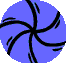 تشرق الشمس
تساقط الثلوج.
6 دورات
تتكرر الظواهر الطبيعية
يأتي فصل الخريف
تساقط أوراق الشجر.
دورة واحدة
3 دورات
6. تساقط أوراق الأشجار هي:
4. حركة الكرة الأرضية حول الشمس تسمى:
5. الحركة الدورية حول الشمس تؤدي الى تناوب:
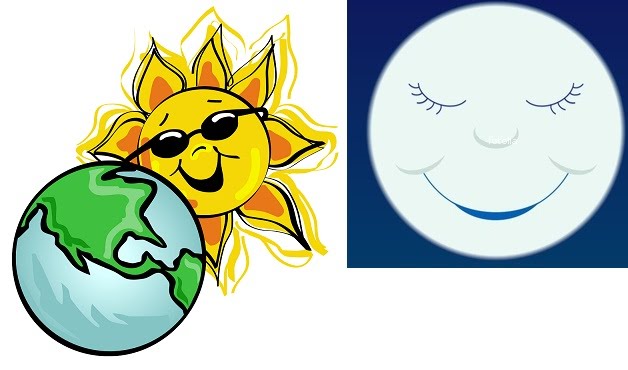 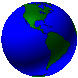 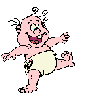 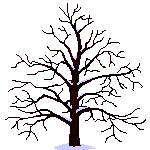 حركة مؤقتة
ظاهرة طبيعية غير متكررة
فصول السنة
حركة دورية
اشهر السنة
ظاهرة طبيعية متكررة
حركة بطيئة
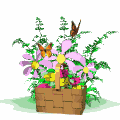 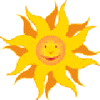 3. مدة دوران الكرة الأرضية حول الشمس:
2. يوجد في السنة الواحدة:
فصل واحد
شهر كامل
أربعة فصول
سنة كاملة
ثلاثة فصول
يوم كامل
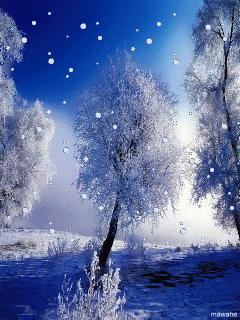 8. عمر هبة 3 سنوات، أي أن الكرة الأرضية دارت حول الشمس:
9. نعرف أنها بدأت سنة جديدة عندما:
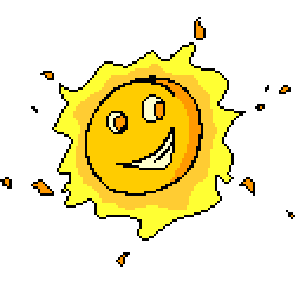 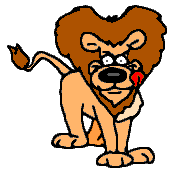 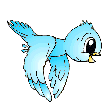 7. من الظواهر الطبيعية التي تدل على فصل الشتاء:
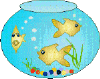 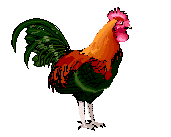 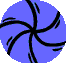 تشرق الشمس
تساقط الثلوج.
6 دورات
تتكرر الظواهر الطبيعية
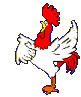 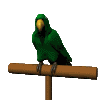 يأتي فصل الخريف
تساقط أوراق الشجر.
دورة واحدة
3 دورات
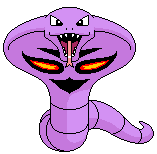 6. تساقط أوراق الأشجار هي:
4. حركة الكرة الأرضية حول الشمس تسمى:
5. الحركة الدورية حول الشمس تؤدي الى تناوب:
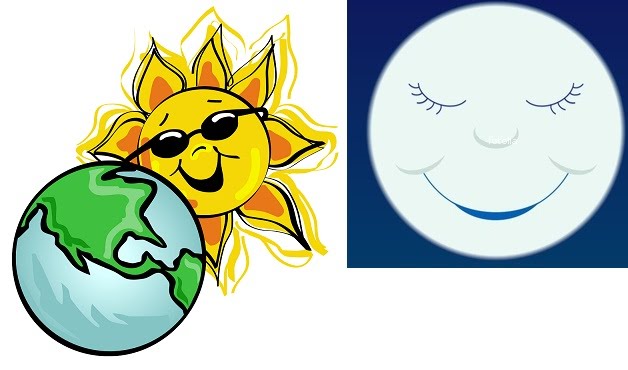 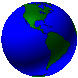 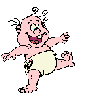 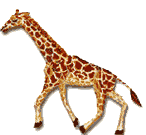 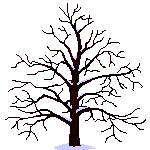 حركة مؤقتة
ظاهرة طبيعية غير متكررة
فصول السنة
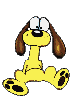 حركة دورية
اشهر السنة
ظاهرة طبيعية متكررة
حركة بطيئة
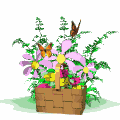 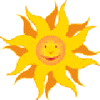 3. مدة دوران الكرة الأرضية حول الشمس:
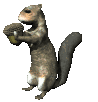 شهر كامل
سنة كاملة
يوم كامل
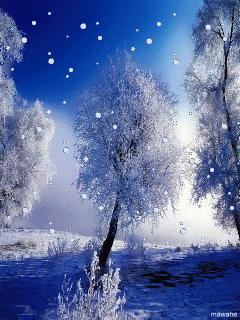 8. عمر هبة 3 سنوات، أي أن الكرة الأرضية دارت حول الشمس:
9. نعرف أنها بدأت سنة جديدة عندما:
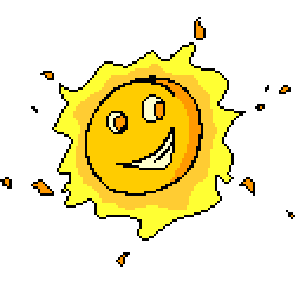 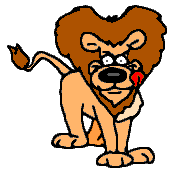 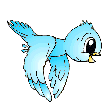 7. من الظواهر الطبيعية التي تدل على فصل الشتاء:
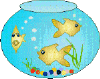 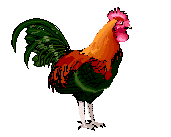 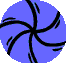 تشرق الشمس
تساقط الثلوج.
6 دورات
تتكرر الظواهر الطبيعية
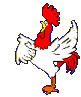 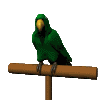 يأتي فصل الخريف
تساقط أوراق الشجر.
دورة واحدة
3 دورات
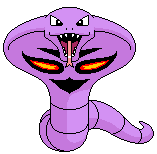 6. تساقط أوراق الأشجار هي:
4. حركة الكرة الأرضية حول الشمس تسمى:
5. الحركة الدورية حول الشمس تؤدي الى تناوب:
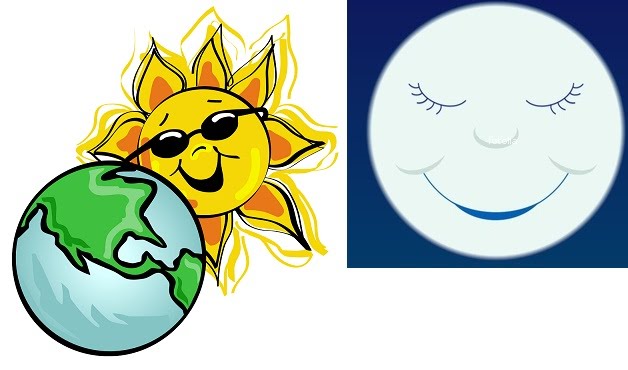 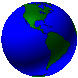 الحركة هي علامة الحياة
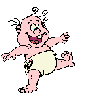 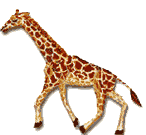 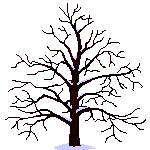 حركة مؤقتة
ظاهرة طبيعية غير متكررة
فصول السنة
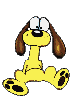 حركة دورية
اشهر السنة
ظاهرة طبيعية متكررة
حركة بطيئة
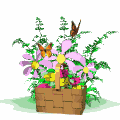 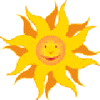 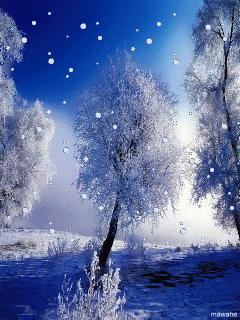 8. عمر هبة 3 سنوات، أي أن الكرة الأرضية دارت حول الشمس:
9. نعرف أنها بدأت سنة جديدة عندما:
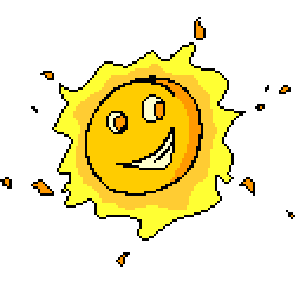 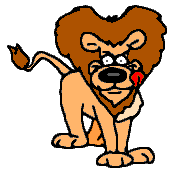 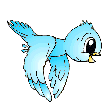 7. من الظواهر الطبيعية التي تدل على فصل الشتاء:
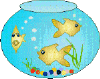 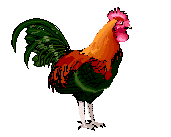 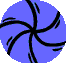 تشرق الشمس
تساقط الثلوج.
6 دورات
تتكرر الظواهر الطبيعية
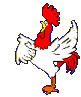 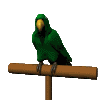 يأتي فصل الخريف
تساقط أوراق الشجر.
دورة واحدة
3 دورات
6. تساقط أوراق الأشجار هي:
5. الحركة الدورية حول الشمس تؤدي الى تناوب:
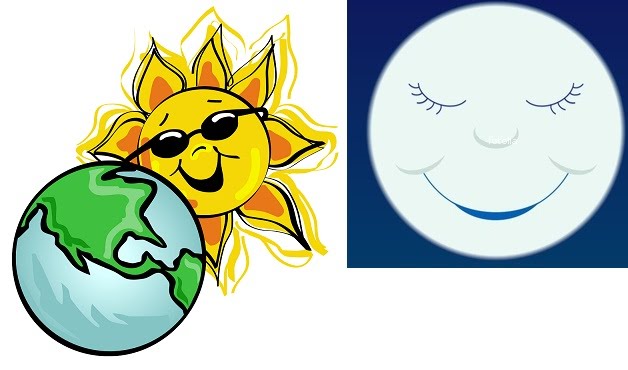 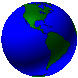 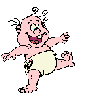 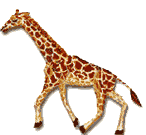 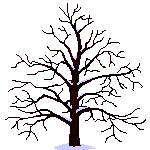 ظاهرة طبيعية غير متكررة
فصول السنة
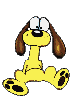 أشهر السنة
ظاهرة طبيعية متكررة
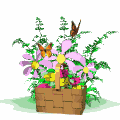 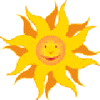 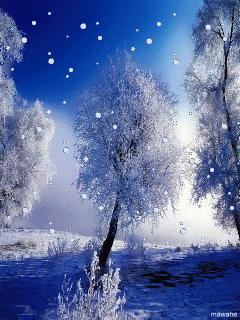 8. عمر هبة 3 سنوات، أي أن الكرة الأرضية دارت حول الشمس:
9. نعرف أنها بدأت سنة جديدة عندما:
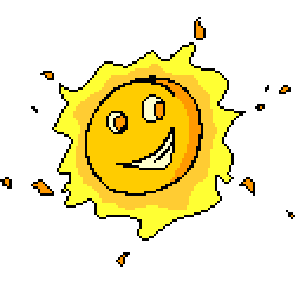 7. من الظواهر الطبيعية التي تدل على فصل الشتاء:
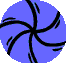 تشرق الشمس
تساقط الثلوج.
6 دورات
تتكرر الظواهر الطبيعية
يأتي فصل الخريف
تساقط أوراق الشجر.
دورة واحدة
3 دورات
6. تساقط أوراق الأشجار هي:
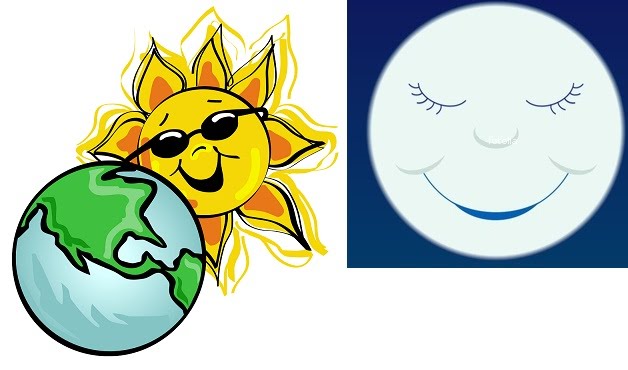 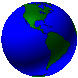 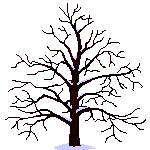 ظاهرة طبيعية غير متكررة
ظاهرة طبيعية متكررة
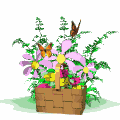 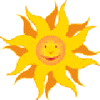 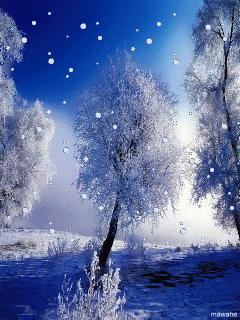 8. عمر هبة 3 سنوات، أي أن الكرة الأرضية دارت حول الشمس:
9. نعرف أنها بدأت سنة جديدة عندما:
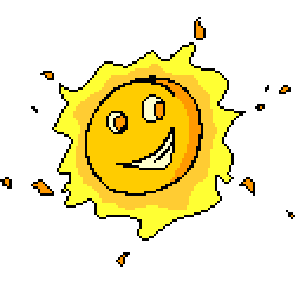 7. من الظواهر الطبيعية التي تدل على فصل الشتاء:
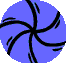 تشرق الشمس
تساقط الثلوج.
6 دورات
تتكرر الظواهر الطبيعية
يأتي فصل الخريف
تساقط أوراق الشجر.
دورة واحدة
3 دورات
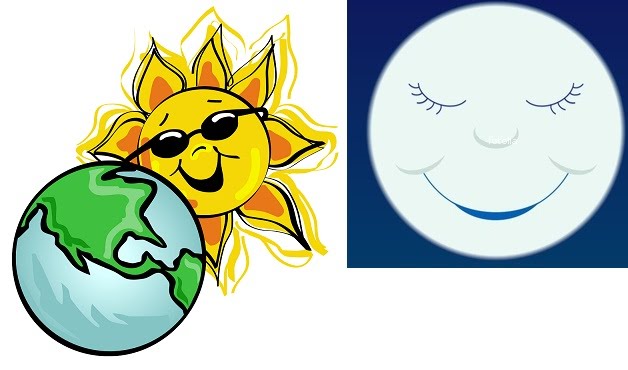 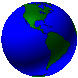 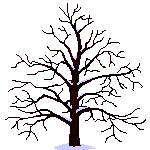 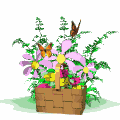 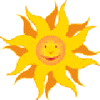 8. عمر هبة 3 سنوات، أي أن الكرة الأرضية دارت حول الشمس:
9. نعرف أنها بدأت سنة جديدة عندما:
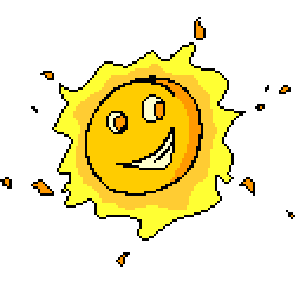 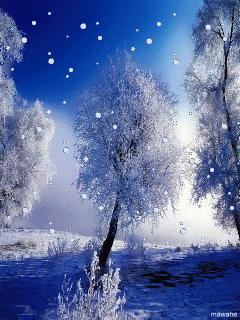 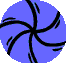 تشرق الشمس
6 دورات
تتكرر الظواهر الطبيعية
يأتي فصل الخريف
دورة واحدة
3 دورات
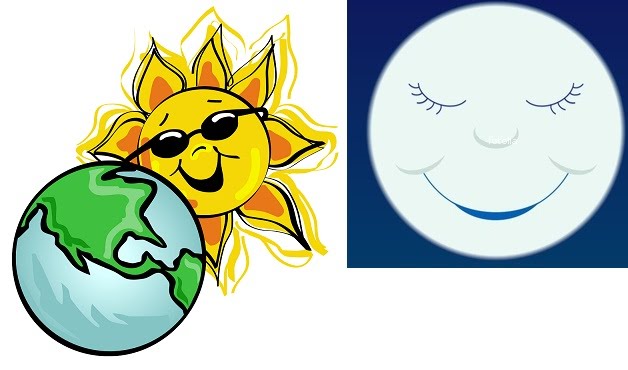 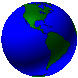 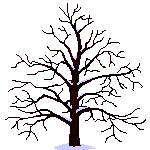 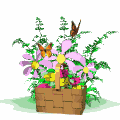 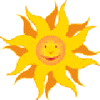 9. نعرف أنها بدأت سنة جديدة عندما:
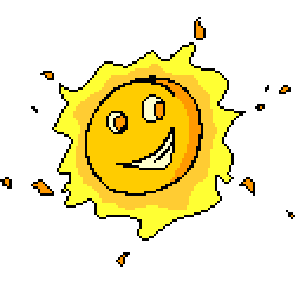 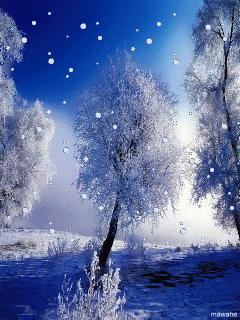 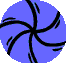 تشرق الشمس
تتكرر الظواهر الطبيعية
يأتي فصل الخريف
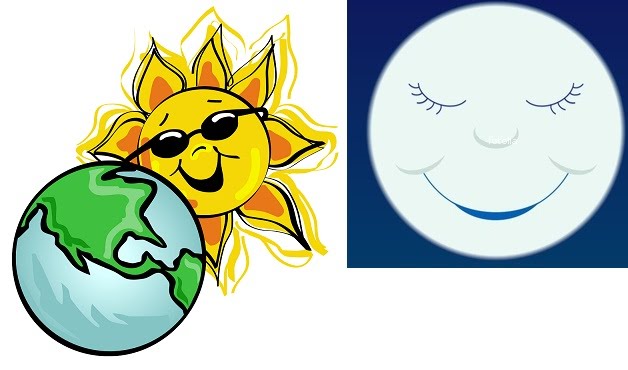 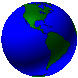 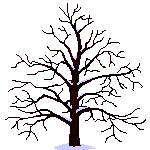 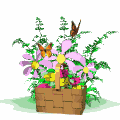 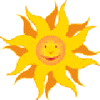 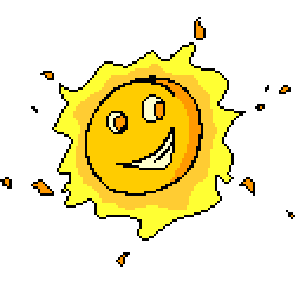 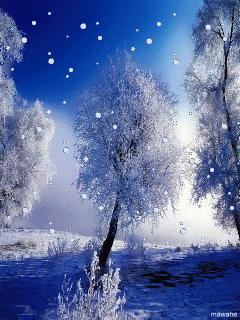 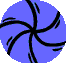 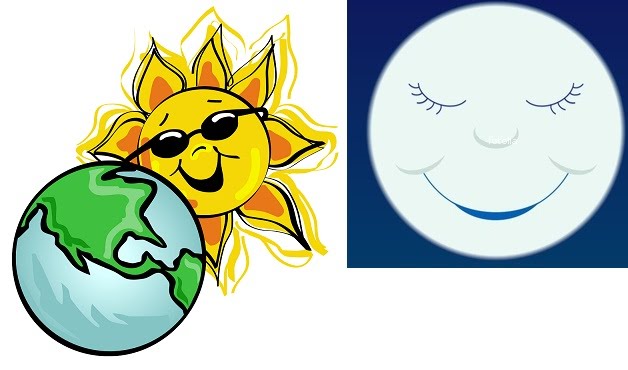 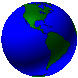 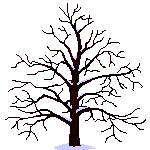 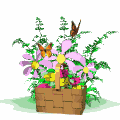 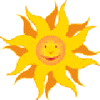